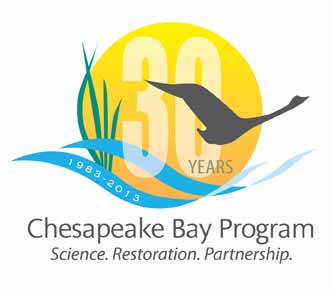 Drafting the new
Chesapeake Bay Agreement, 
Goals and Outcomes


May 16, 2013
Chesapeake Bay Agreement
Overview

Schedule and Process

Agreement /Participatory Sections
Preamble
Mission 
Vision
Principles and Operational Commitments

Goals 

Outcomes
Proposed Outline for Alignment Process
GIT6

 Establish GIT sub-group fully representative of all partners 

 Determine next step to finalize goals

 Determine key governance issues
 
 Look at  issues and early decisions needed for agreement
December - January
GIT6

 Coordinate effort with GITs to finalize proposed new goals 

 Build out potential governance options

 Build out options for potential new agreement
January
MB

 Receive MB Input
January 10th MB Meeting
MB Input
You Are Here
March /April PSC Meetings
PSC

 Agreed to comprehensive agreement with overarching goals and specific outcomes

Adopt or recommend changes to goals

 Provide input and guidance on key governance  issues
PSC

  Final adoption of goals adopt or recommend changes to outcomes

  Approve draft Agreement language, negotiate revisions
June PSC Meeting
GIT6

 Build out PSC selected options for agreement 

 GITs Coordinate to finalize goals  and outcomes
April - June
MB 
Input
MB 
Input
3
Participatory Language
Preamble
An introductory or preliminary statement that sets out in detail the underlying facts and assumptions, and explains the document’s purpose, intent and objectives.

Questions
What are the key points to include in the preamble (as opposed to the Governance Document)? 

Importance of the ecosystem? Water quality focus?

History of the Partnership?  Past Agreements and a statement that the new agreement supersedes previous agreements?

Examples of benefits of working as a partnership?

Acknowledgement of work done by other organizations and defining the narrower role of CBP?
Participatory Language
Vision and Mission

Crystal Ball Questions: 
What does a restored  bay look like in 2025 (or beyond)? 

What did we do well between 2013 and 2025? 

We didn't we do well (and either shouldn't try to do or should figure out how to do it better)? 

What are the headlines in 2025?
Participatory Language
Vision
	A vision is a concise statement that defines the mid- to long-term goals of the organization. (It is intended to serve as a clear guide for choosing current and future courses of action.) 

Questions
 Is the scope of the vision appropriate to provide guidance for goal setting?

What is the most important part of the vision for your jurisdiction/organization?  

Does the vision mission provide the basis for appropriate goals and outcomes? 

Should the vision articulate what we think we will achieve by meeting the outcomes in 2025 or when we are “done”?  Are they the same thing?
Participatory Language
Mission
	A mission is a brief statement, typically one or two sentences, that defines why the organization exists. (It identifies its core purpose and focus that normally remains unchanged over time. a mission is something to be accomplished whereas a vision is something to be pursued for that accomplishment.) 

Questions: 
Is the mission too broad, too narrow?

Does the mission provide the basis for appropriate goals and outcomes? 

Should the mission reference or acknowledge work that is needed beyond that of the partnership?
Participatory Language
Principles/Operational Commitments
	The principles (values, often called core values) prescribe the attitude, behavior, and character of an organization. Value statements, which are often lengthy, describe the desirable attitudes and behavior the organization wants to promote as well as the forbidden conduct. 

Questions: 
Are there key principles or operational commitments that your organization would like to have mentioned in the new Agreement that are not yet listed (e.g. decision making, accountability, resource limitations)? 

Do the current principles cover what is needed to understand the nature of commitment and the operational basis of the partnership?  Are there any principles that need to be deleted that might be problematic for EC members?

Limitations and acknowledgements?

Should this section discuss how to address revision of goals and outcomes in the future?
Goals
Sustainable Fisheries Goal
Vital Habitats Goal
Water Quality
Healthy Watersheds
Land Conservation 
Public Access
Environmental Literacy
Goals
Sustainable Fisheries Goal
Restore, enhance, and protect the finfish, shellfish and other living resources, their habitats and ecological relationships to sustain all fisheries and provide for a balanced ecosystem in the watershed and bay.
Goals
Vital Habitats Goal
Restore, enhance, and protect a network of land and water habitats to support priority species and to afford other public benefits, including water quality, recreational uses and scenic value across the watershed.
Goals
Water Quality Goal
Restore water quality to achieve standards for DO, clarity/SAV, and chlorophyll-a in the Bay and its tidal waters as articulated in the Chesapeake Bay Total Maximum Daily Load (TMDL).
Goals
Healthy Watersheds Goal  
Maintain local watersheds at optimal health across a range of landscape contexts.
Goals
Land Conservation Goal 
Conserve landscapes treasured by citizens to maintain water quality and habitat; sustain working forests, farms and maritime communities; and conserve lands of cultural, indigenous and community value.
Goals
Public Access Goal
Expand public access to the Bay and its tributaries through existing and new local, state and federal parks, refuges, reserves, trails and partner sites.
Goals
Environmental Literacy Goal
Every student in the region graduates environmentally literate having participated in meaningful watershed educational experiences in elementary, middle, and high school that were supported by teachers who have received professional development in environmental education and schools that are models of environmental sustainability.
Goals
Identified Gaps

Toxic Contaminants 

Social/Economic Indicators

Climate Change
Outcomes
Sustainable Fisheries Goal

Blue Crab Outcome: Maintain sustainable blue crab population based on the current 2012 target of 215 million adult females (1+ years old) and continue to refine population targets between 2013 through 2025 based on best available science.

Oyster Outcome: Restore native oyster habitat and populations in 20 tributaries by 2025.

Fisheries Outcome: Improve fisheries health and production by connecting land use decision making with ecosystem science and policy and creating a precautionary management approach to ensure the sustainability of Chesapeake bay fisheries resources across jurisdictions.
Outcomes
Vital Habitats Goal

Wetlands Outcome: Restore 30,000 acres of tidal and non-tidal wetlands, enhance function of an additional 150,000 acres of degraded wetlands, and protect an additional 225,000 acres of wetlands by 2025.
Black Duck:  Restore wetland habitats to support a wintering black duck population in the watershed of 100,000 birds by 2025. 

Stream Restoration Outcome: Restore stream health and function so that 70% of sampled stream sites throughout the watershed rate fair, good or excellent as measured by the Index of Biotic Integrity by 2025.
Brook Trout: Restore naturally reproducing brook trout populations with an 8% increase in total cumulative brook trout patch area by 2025 in Chesapeake headwater streams.
Fish Passage: During the period 2011-2025, restore historical fish migratory routes by opening 1,000 additional stream miles, with restoration success indicated by the presence of river herring, American shad, Hickory shad, Brook Trout and/or American eel.
Outcomes
Vital Habitats Goal

Submerged Aquatic Vegetation Outcome: Achieve and maintain 185,000 acres of SAV in the Chesapeake Bay to meet water quality standards. 

Forests Outcome: 1) Restore 900 miles per year of riparian forest buffer and conserve buffers until at least 70% of riparian areas are forested, and 2) Expand tree canopy in 120 communities by 2020.
Outcomes
Water Quality Goal

2025 Watershed Implementation Plans (WIP) Outcome: Have all controls installed by 2025 to achieve the Bay’s DO, water clarity/SAV, and chlorophyll a criteria. 

2017 WIP Outcome: Have practices in place by 2017 that are expected to achieve 60 percent of the load reductions necessary to achieve applicable water quality standards compared to 2009 levels.
Outcomes
Healthy Watersheds Goal

Healthy Waters Outcome:  State identified healthy waters remain healthy.
Outcomes
Land Conservation Goal

Protected Lands Outcome: Protect an additional two million acres of lands throughout the watershed currently identified as high conservation priorities at the federal, state or local level by 2025, including 695,000 acres of forest land of highest value for maintaining water quality.
Outcomes
Public Access Goal

Public Access Site Development Outcome: Increase public access by adding 300 new public access sites by 2025.
Outcomes
Environmental Literacy Goal

Education Outcome: TBD